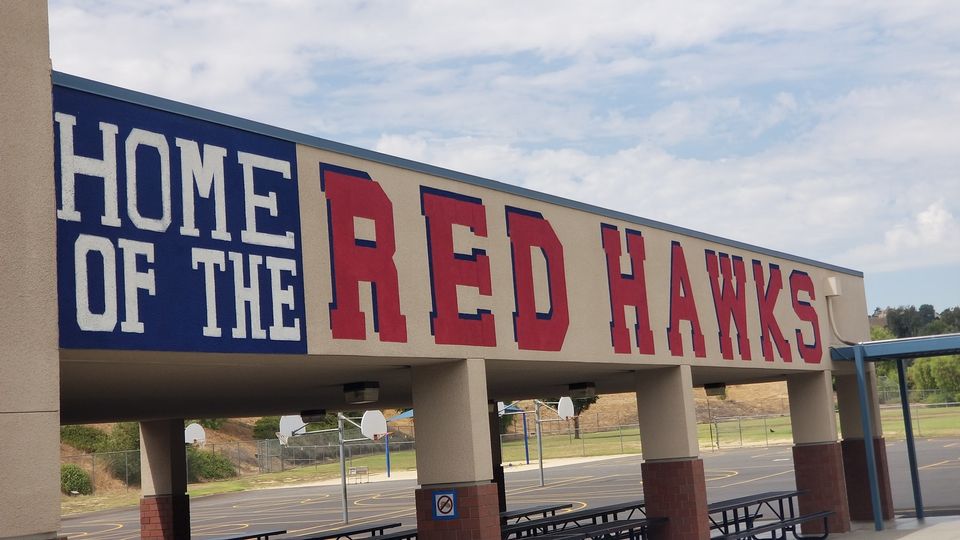 Hidden Trails Elementary  ---- DLI curriculum
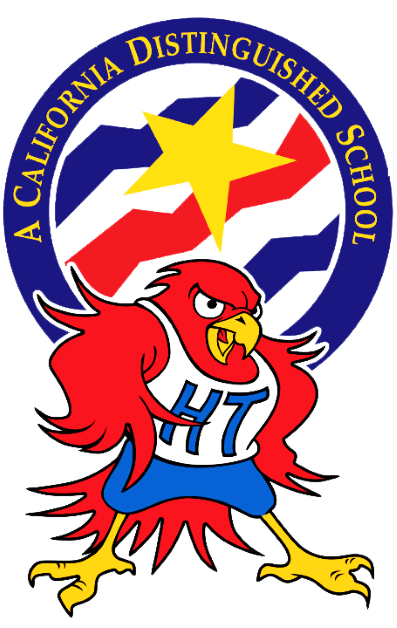 DLIP Kindergarten Team

5/15/2024
Agenda
--Benefits of Language Immersion
-- The big picture of Our Curriculum 
-- Family Support Resources
‹#›
1
IMMERSION PROGRAM
Benefits of Language Immersion
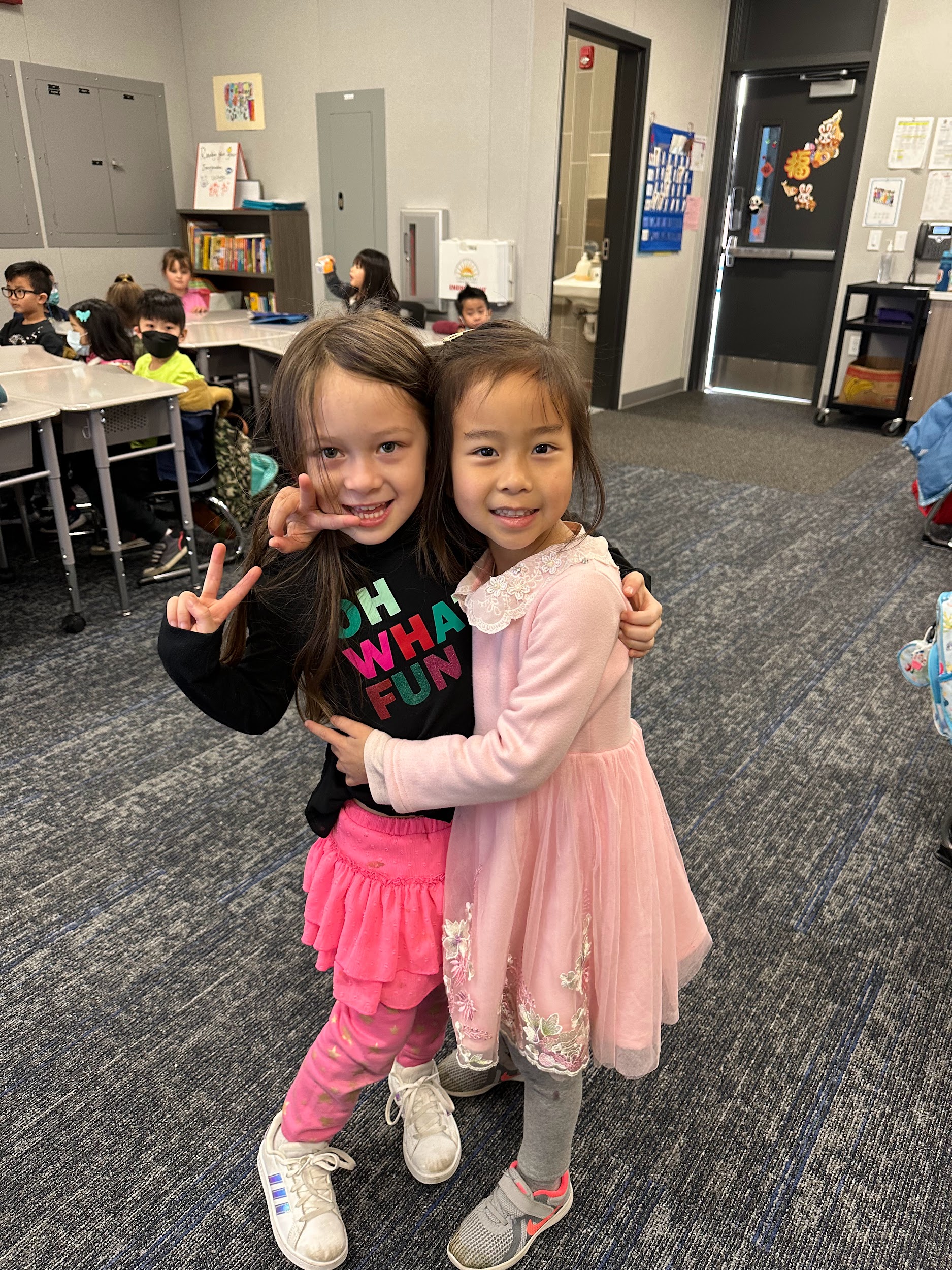 Biliterate skills give students the option for future careers utilizing their bilingual skills 
 Second-language study helps develop stronger thinking and reasoning skills which support the problem solving necessary for academic success
‹#›
[Speaker Notes: zhao]
Benefits of Language Immersion
Students who complete the immersion K-12 program will receive Seal of Biliteracy, Immersion Program Graduation Stole, CTE Pathway completion tassel, A-G language requirement exceeded and opportunities to take AP examinations for college course credit.
‹#›
[Speaker Notes: zhao]
The Goal of Dual Immersion Program
‹#›
[Speaker Notes: zhang： The Language Immersion instructional model is relied upon for guidance, with flexibility afforded in response to student needs. K–12 participation in Language Immersion is beneficial to students as they graduate biliterate, bilingual, and with a wider understanding of different cultures and backgrounds, all which equip them to find success in their future academic and career endeavors.  Maximize students’ second language proficiency.  Provide a rich academic environment in both first and second languages.  Develop students’ abilities to work successfully in multiple cultural settings.]
2
Our Curriculum
[Speaker Notes: zhao]
Why we use this Curriculum
The curriculum is based on the California Common Core State Standards. 

The curriculum is based on the ACTFL Standards. 

This curriculum prepares our students to achieve on district-developed assessments.

This curriculum is customized to our school.
‹#›
[Speaker Notes: zhao]
The curriculum is based on the California Common Core State Standards.
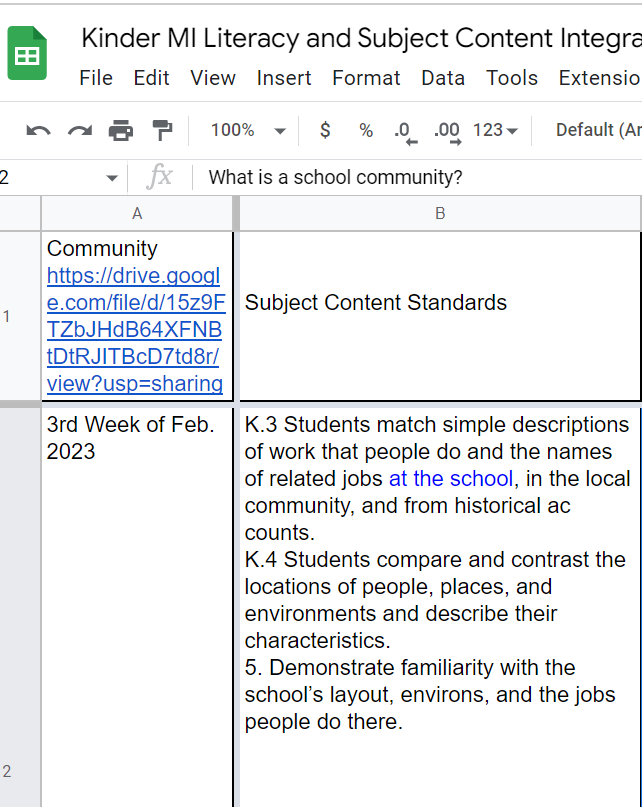 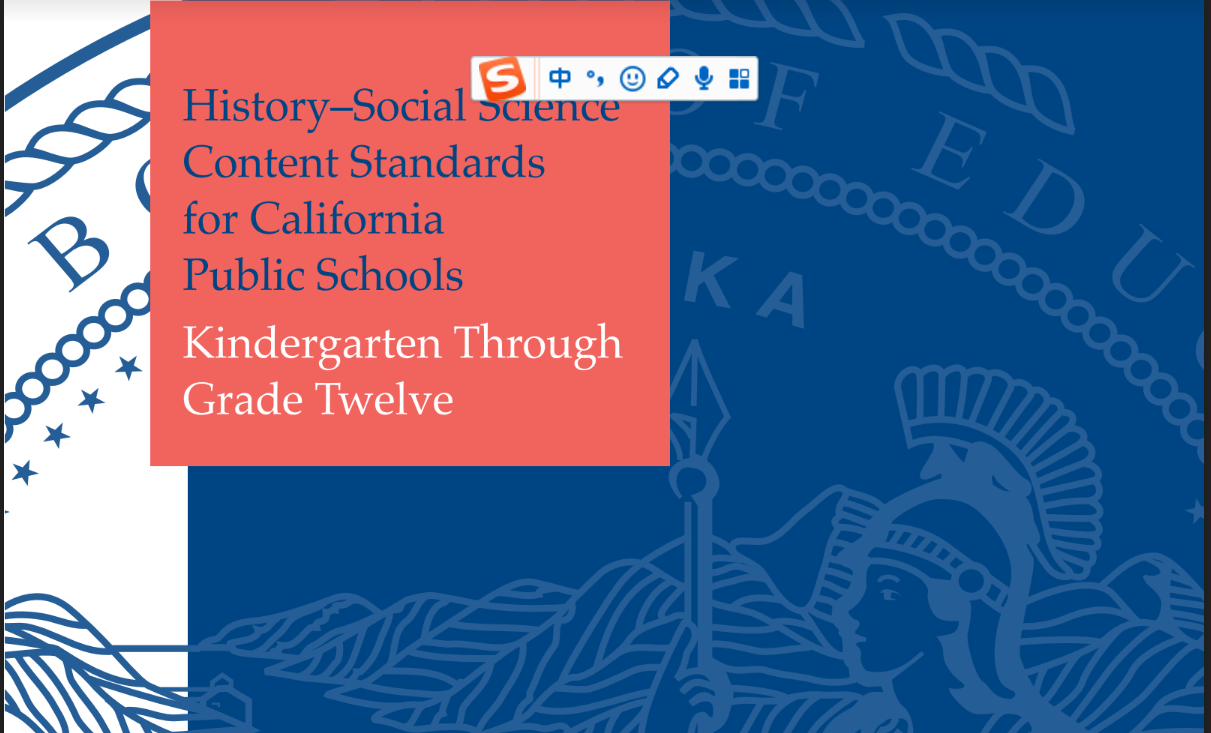 ‹#›
[Speaker Notes: zhao]
The curriculum is based on the ACTFL Standards.
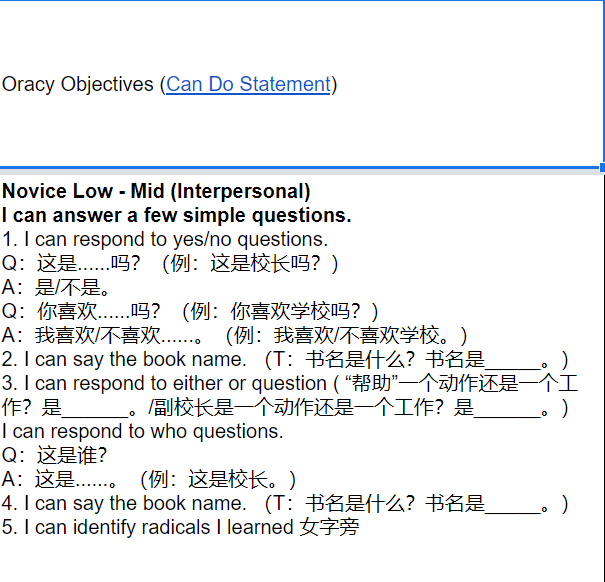 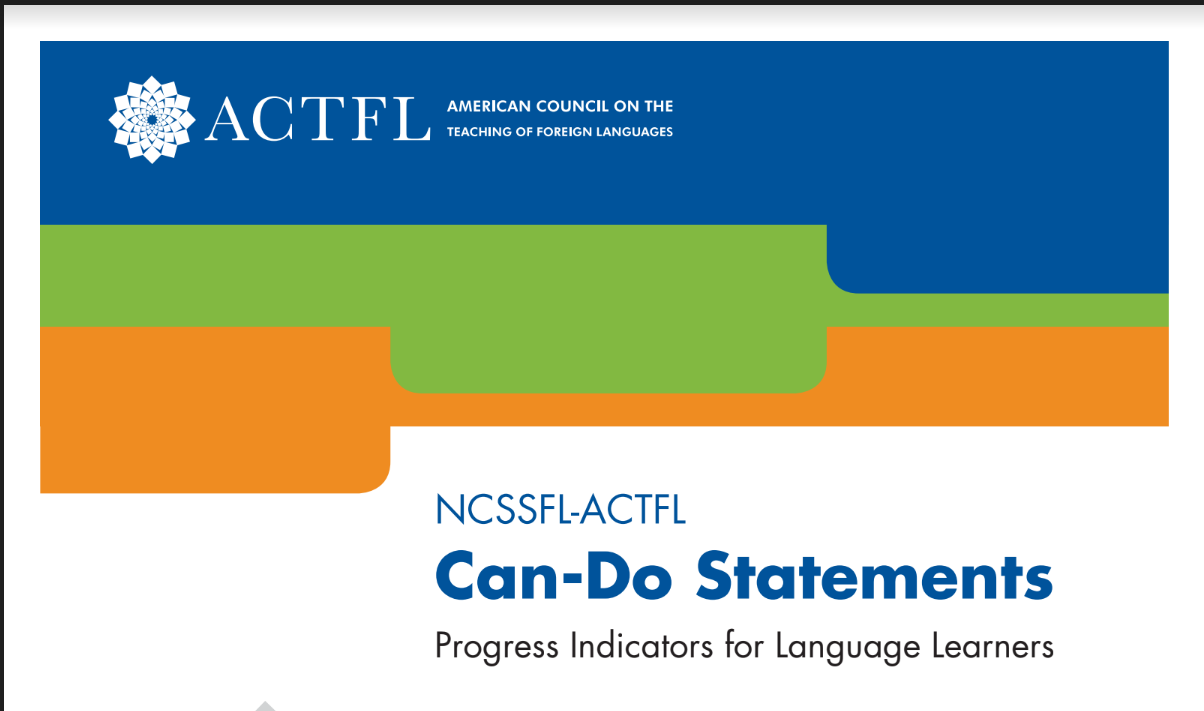 ‹#›
[Speaker Notes: zhao]
This curriculum prepares our students to achieve on district-developed assessments.
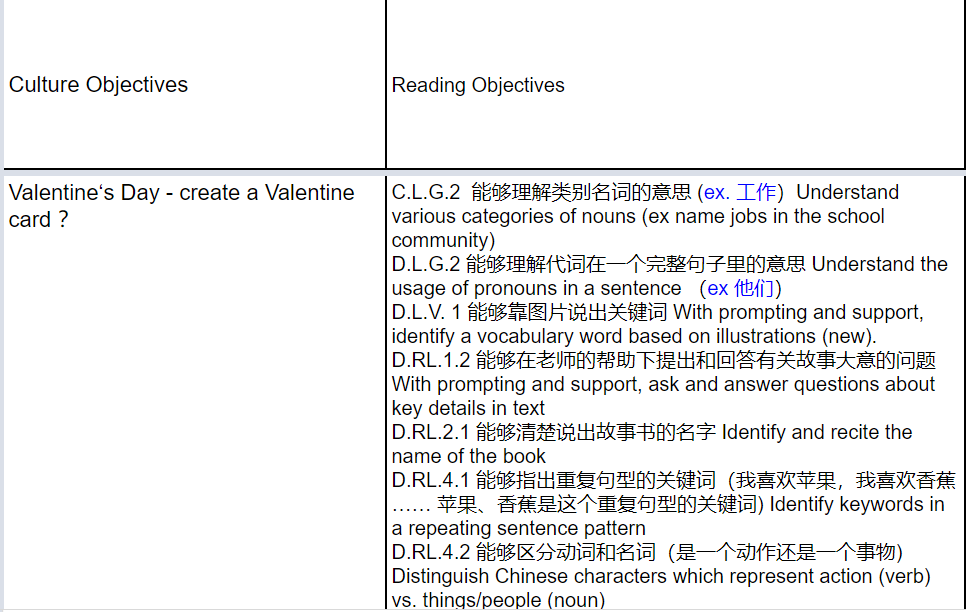 ‹#›
[Speaker Notes: zhao]
This curriculum is customized to our school.
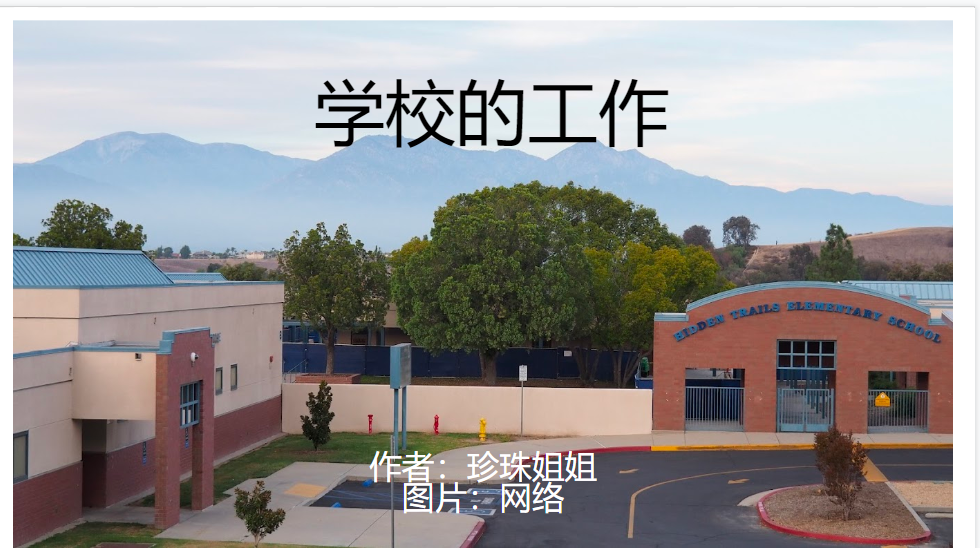 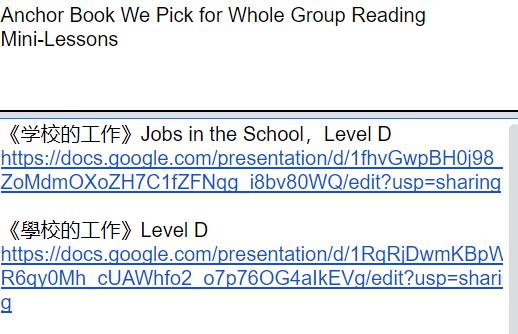 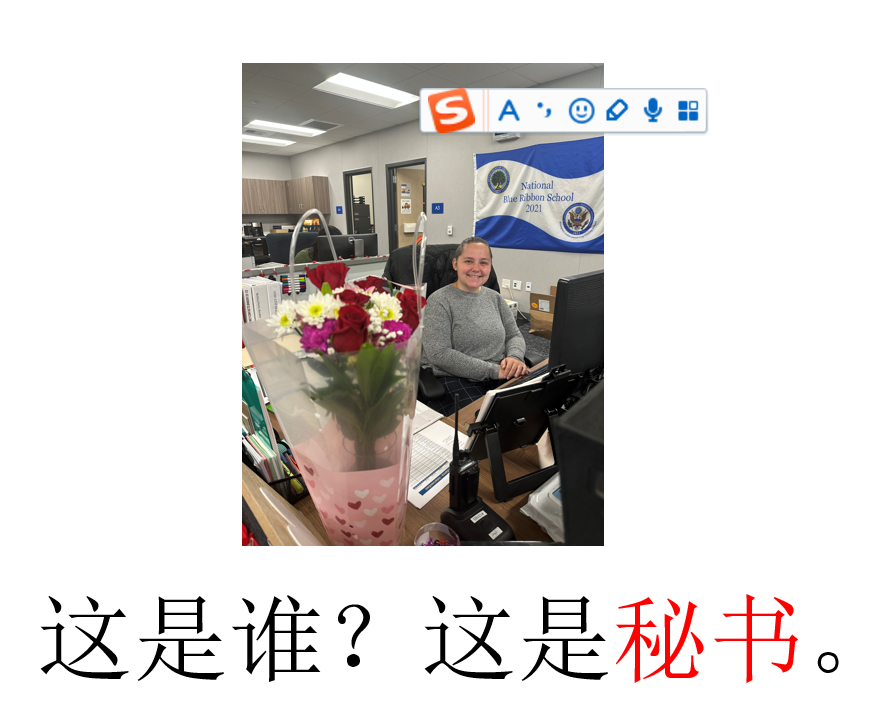 ‹#›
[Speaker Notes: zhao]
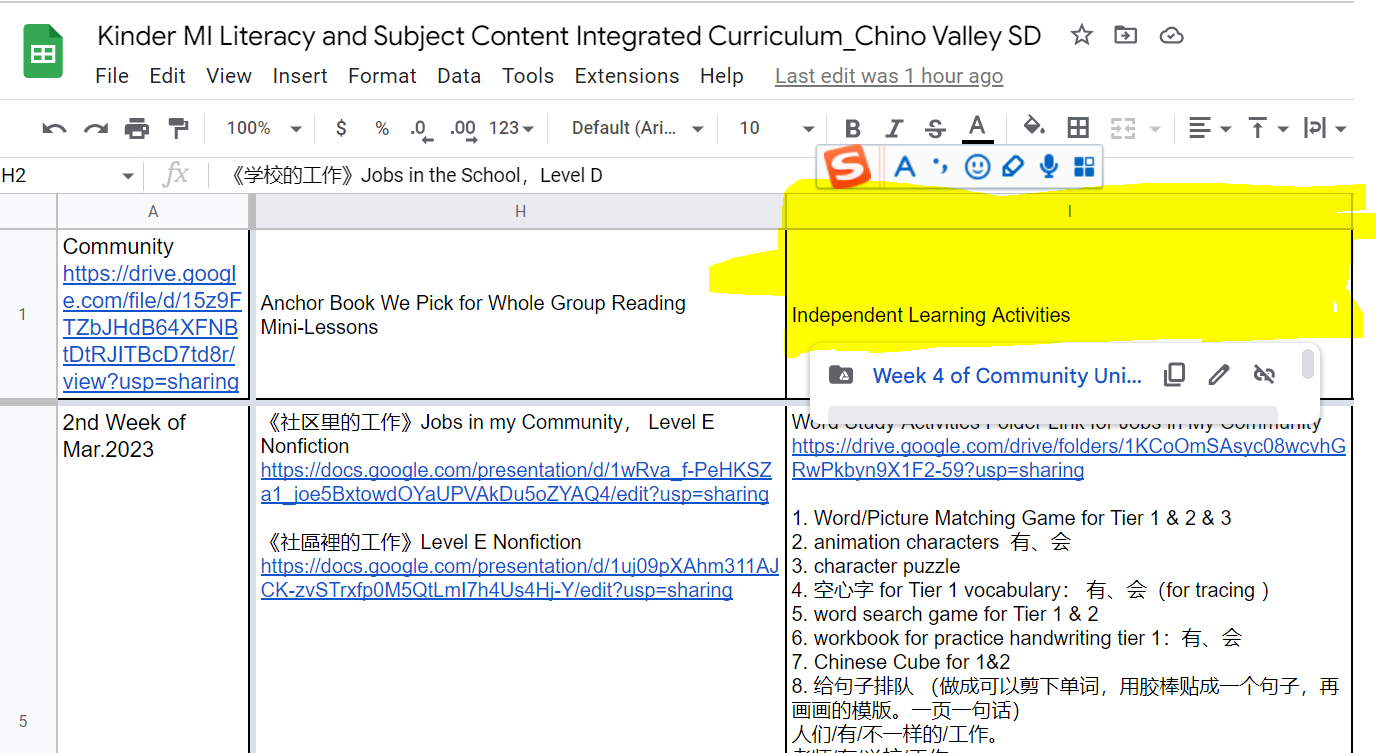 ‹#›
[Speaker Notes: zhang]
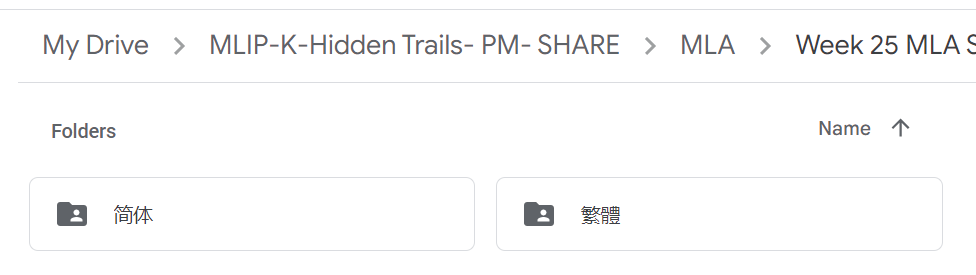 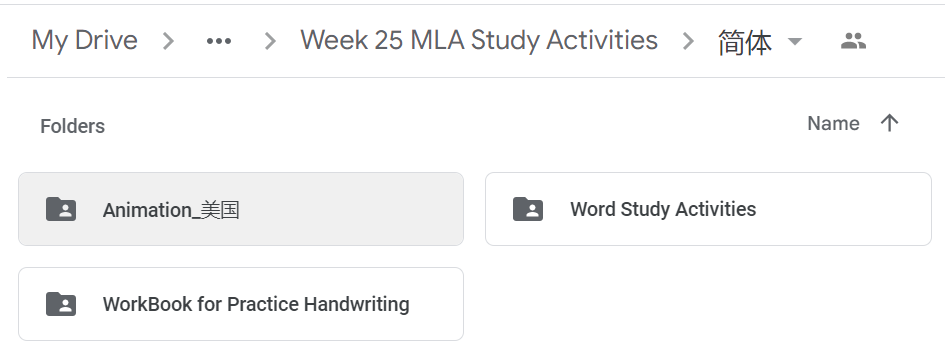 ‹#›
[Speaker Notes: zhang]
Word Study Activity
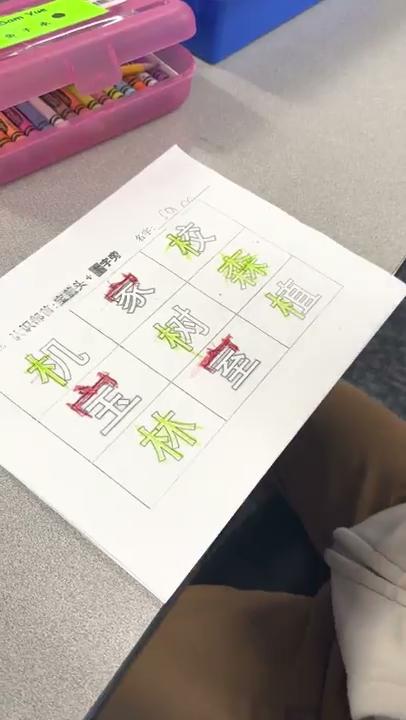 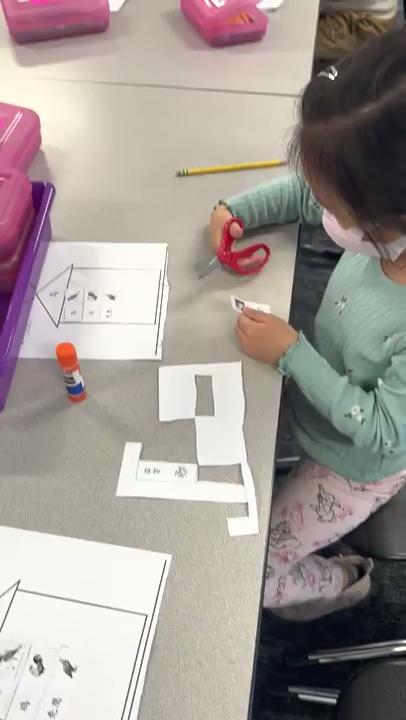 ‹#›
[Speaker Notes: zhang]
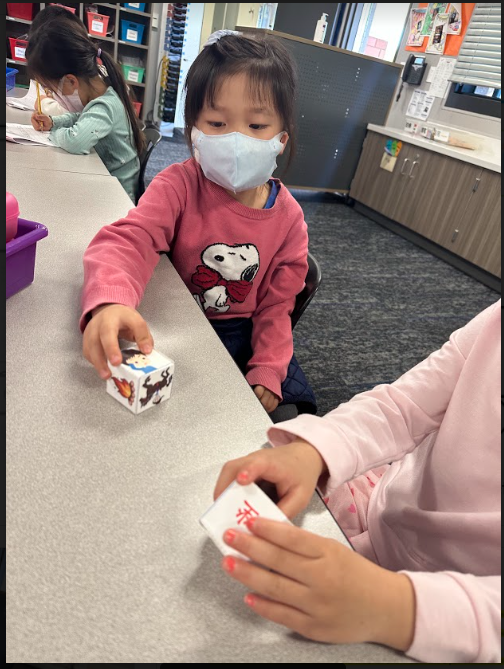 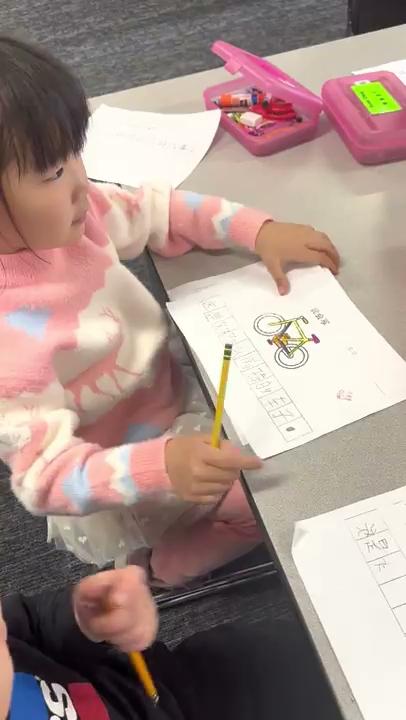 ‹#›
[Speaker Notes: zhang]
3
Family Support Resources
[Speaker Notes: zhao]
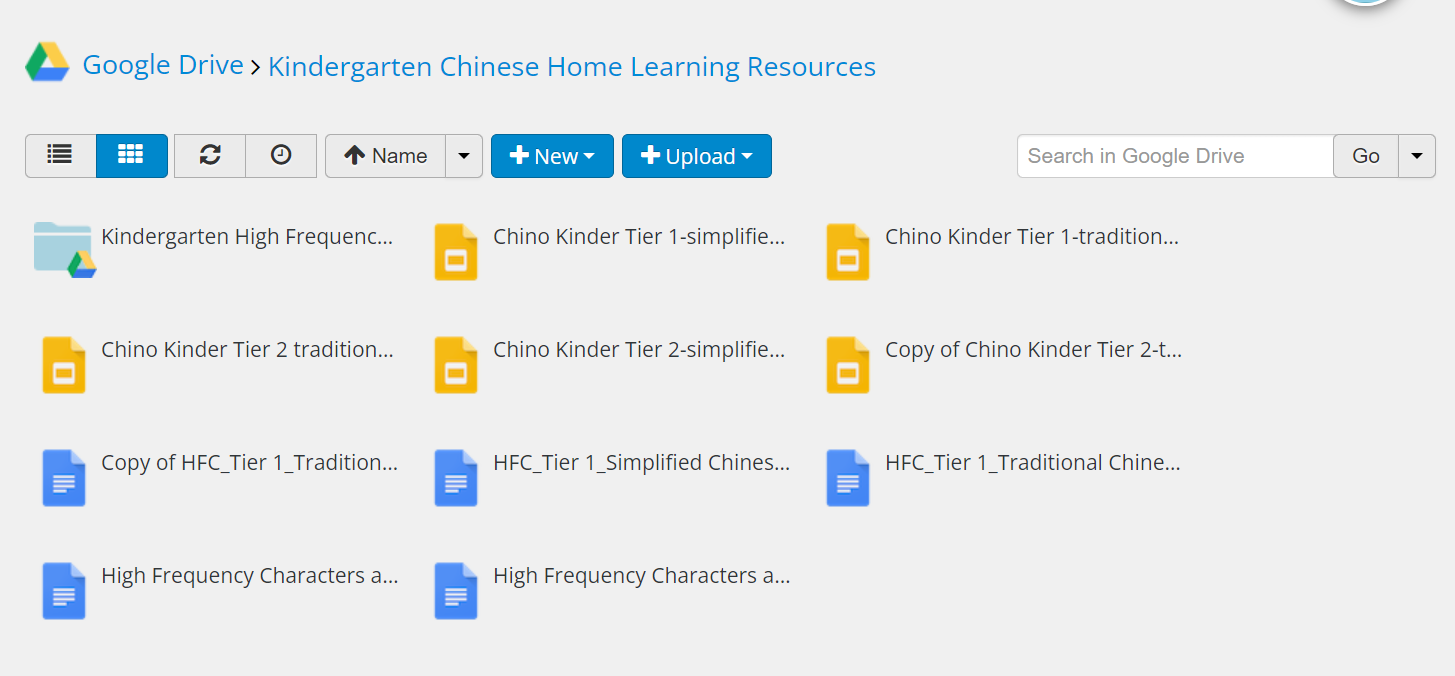 ‹#›
[Speaker Notes: zhang]
Fun Club
Fun Club is currently full based on their staffing. They are trying to hire more teachers to accommodate more students but there are no guarantees. There are local companies that provide child care and pick-up from Hidden Trails.
‹#›
How will I know if my child is in an AM or PM session of kindergarten?
You will receive a postcard in the mail in July. If you have not received in by July 19th, please contact the school.
‹#›
Important Dates
August 2nd, Teacher Meet and Greet
August 5th, First Day of School
August 21st, Back to School Night
‹#›
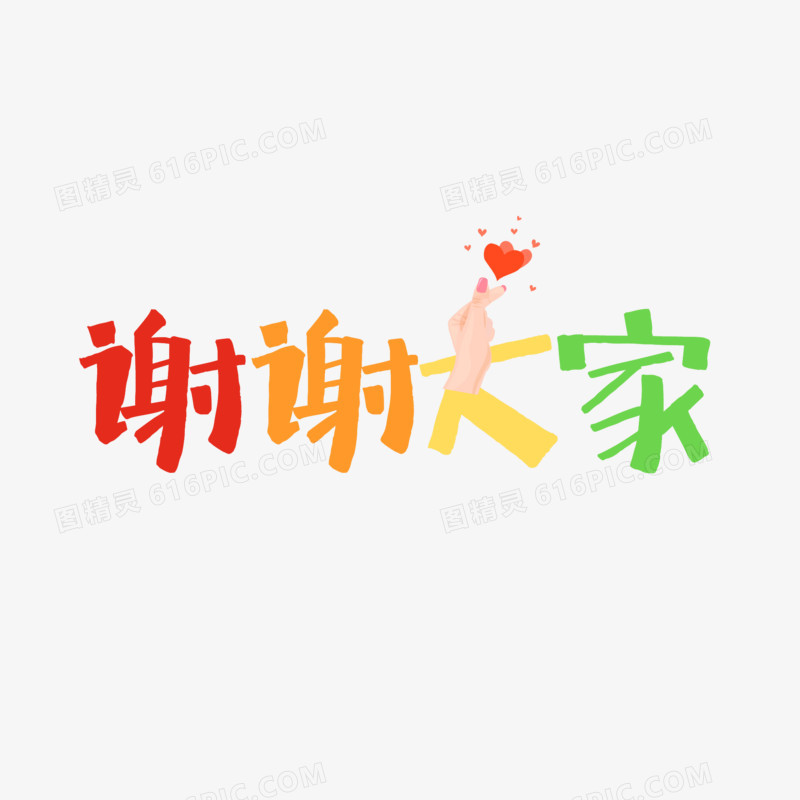 Thank you
‹#›